Ethics & Sustainability for the Global Impact Generation
SBAA Conference
July 2014
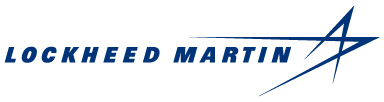 Leo Mackay
Vice President, Ethics & Sustainability
The Need:  Leaders who…
Create impact with global relevancy

Appreciate practical ethics 

Manage complexity through transparency
Lockheed Martin Perspective
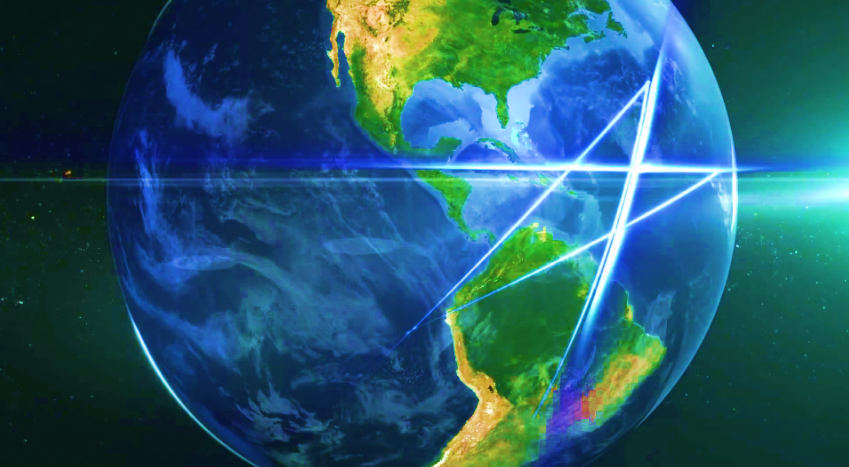 Information Systems &Global Solutions
Mission 
Systems &
Training
Missiles &
Fire Control
Space 
Systems
Aeronautics
We solve complex challenges, advance scientific discovery and deliver innovative solutions to help our customers keep people safe and provide them essential services.
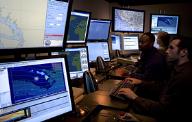 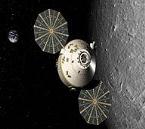 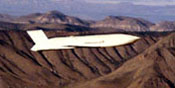 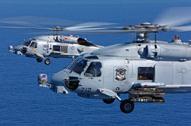 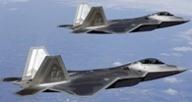 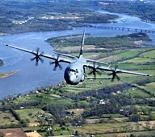 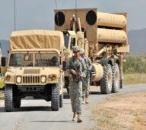 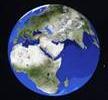 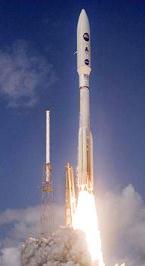 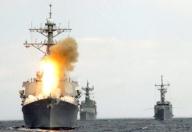 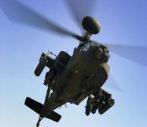 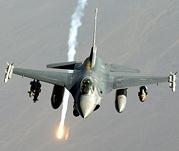 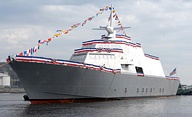 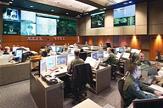 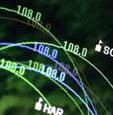 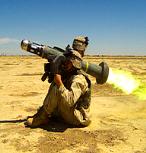 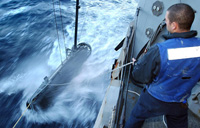 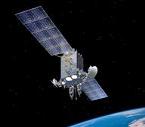 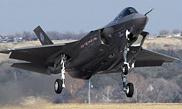 Needed: Global “Throw-weight”
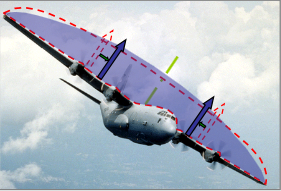 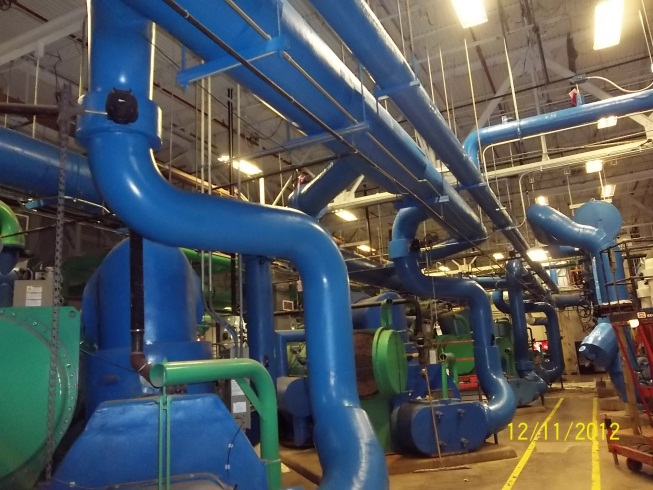 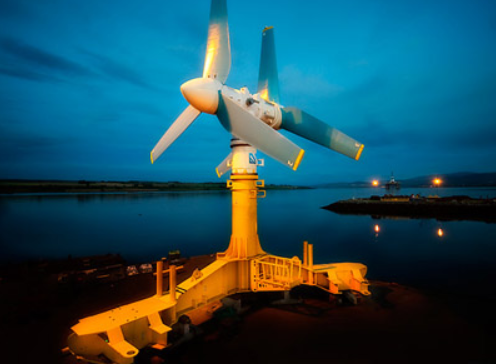 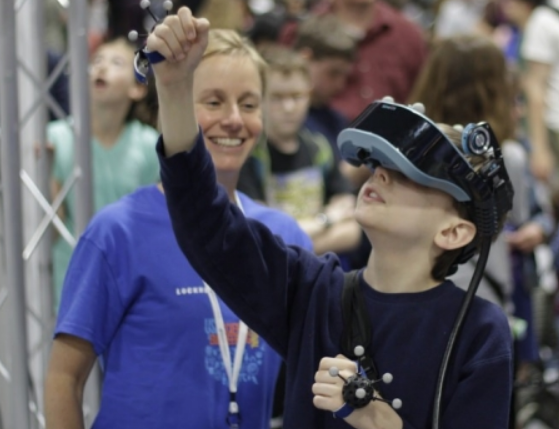 Generate sustainable value, nurture global leaders
Global Impact relevancy factors
Greater pressure for managing total value chain impacts
Managing Sustainability Progress
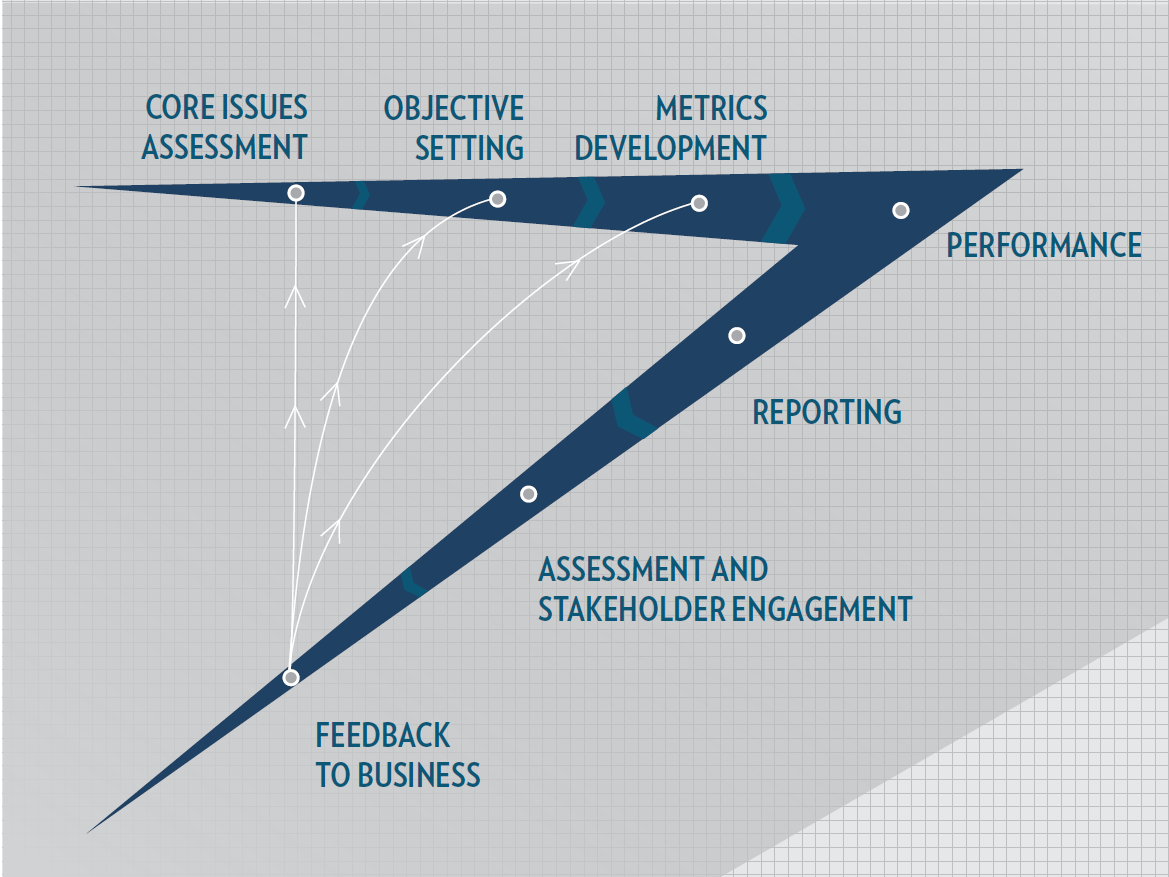 Global Defense Spending Migrating to Non-Traditional Markets
Transparency International Corruption Perception Index
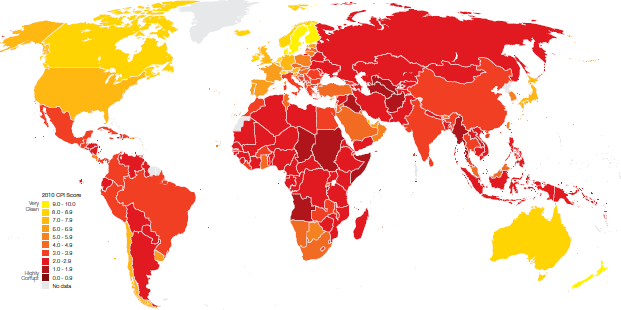 Elements of Practical Ethics
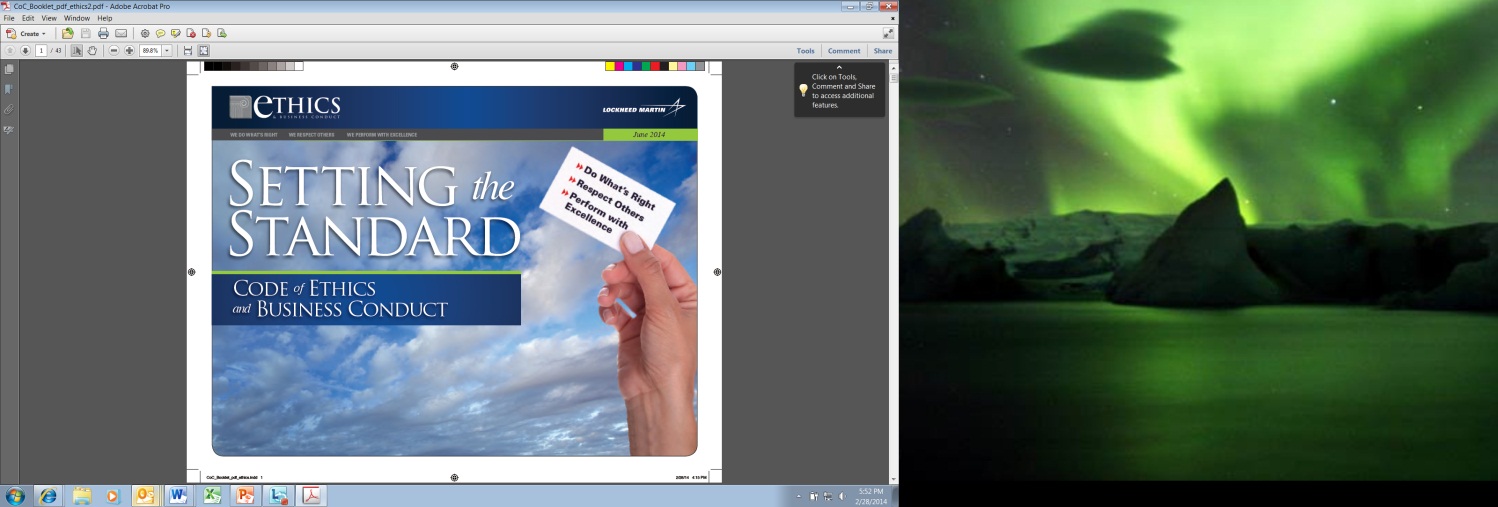 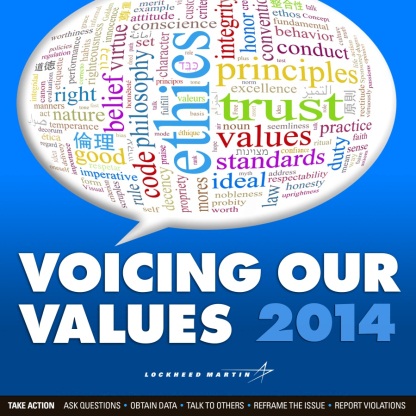 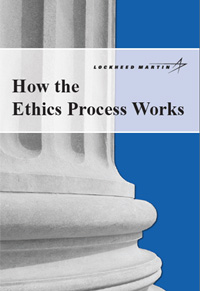 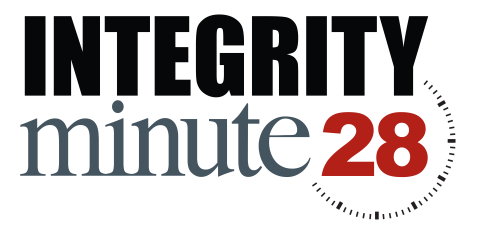 Outreach
Code of Conduct & Policies
Independent Structure
Awareness Training
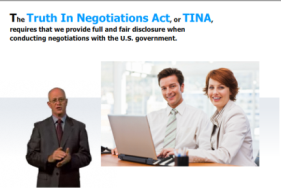 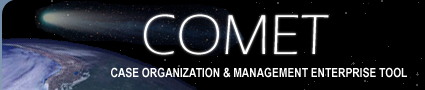 Monitoring
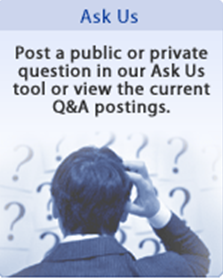 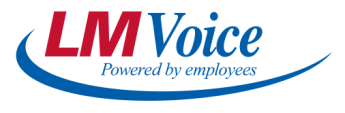 Compliance Training
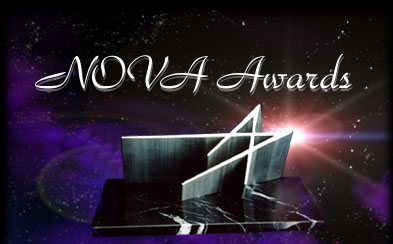 Employee Survey
NOVA Ethics Award
Reporting Mechanisms
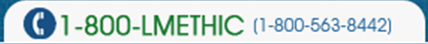 Enhanced Era of Transparency
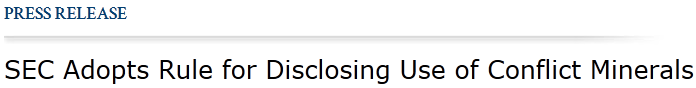 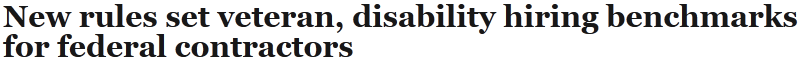 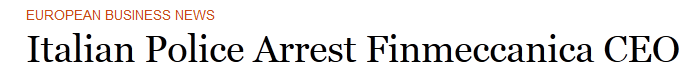 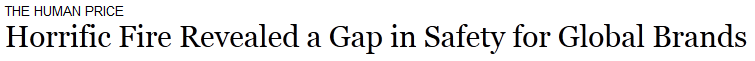 More Disclosure, More Analysis
61% 
Sustainability strategies necessary to be competitive
Source: 2010 and 2013 BCG-MIT SMR Sustainability and Innovation Survey
88
Industries to be covered by sustainability accounting standards by 2015 
Source: Ethical Corporation
100
Median indicators disclosed in Corporate Sustainability reports across 10 industry sectors
Source: The Conference Board and Journal of Cleaner Production, Vol. 20, 2012.
88% 
Corporate Citizenship important to decisions made by grad students, investment and purchasing professionals Source: The Conference Board Sustainability Practices 2013
Enhanced Investor Calls
Markets Regulation
SEC Disclosure on Conflict Minerals and Cyber Intrusions
European Union Social Impact Disclosure Rulemaking
Voluntary Paradigms and Product Development
Principles for Responsible Investment in Farmland
Green Bond Principles
REDD+ Framework (de-forestation)
Impact Investing Fund Managers
Shareholder Activism
Human Rights
Political Fundraising
Carbon Divestment
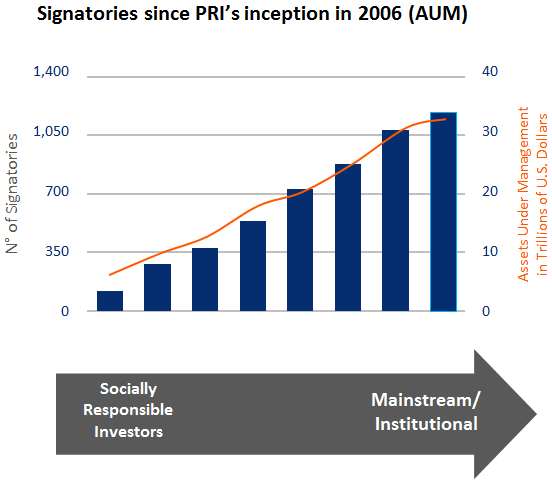 Source: UN PRI
Molding future sustainable leaders
Integrity links to returns (How to embed practical ethics?)
Willingness to speak up and report violations

Agile thinkers manage complexity (How to innovate and win?)
Collaborate and harness stakeholder feedback 

Act with total impact in mind (What factors to prioritize?) 
People-planet-profit insights with best available data